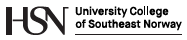 Course PEF3006 Process ControlFall 2017
Sequential control
By Finn Aakre Haugen
(finn.haugen@usn.no)
USN. PEF3006 Process Control. Haugen. 2017.
1
Sequential control with Sequential Function Chart (SFC)
Three basic elements of an SFC:
Steps (states)
Actions
Transitions
(SFC is standardized in IEC 61131-3.)
USN. PEF3006 Process Control. Haugen. 2017.
2
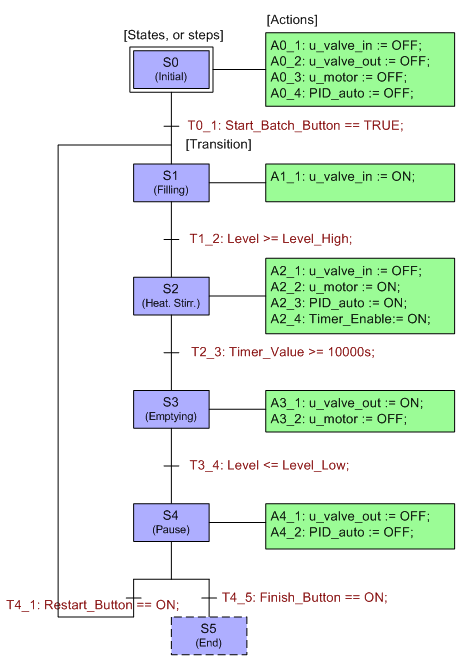 Steps (states)
Actions
Transitions
3
USN. PEF3006 Process Control. Haugen. 2017.
Example: Sequential control of batch process
Simulator
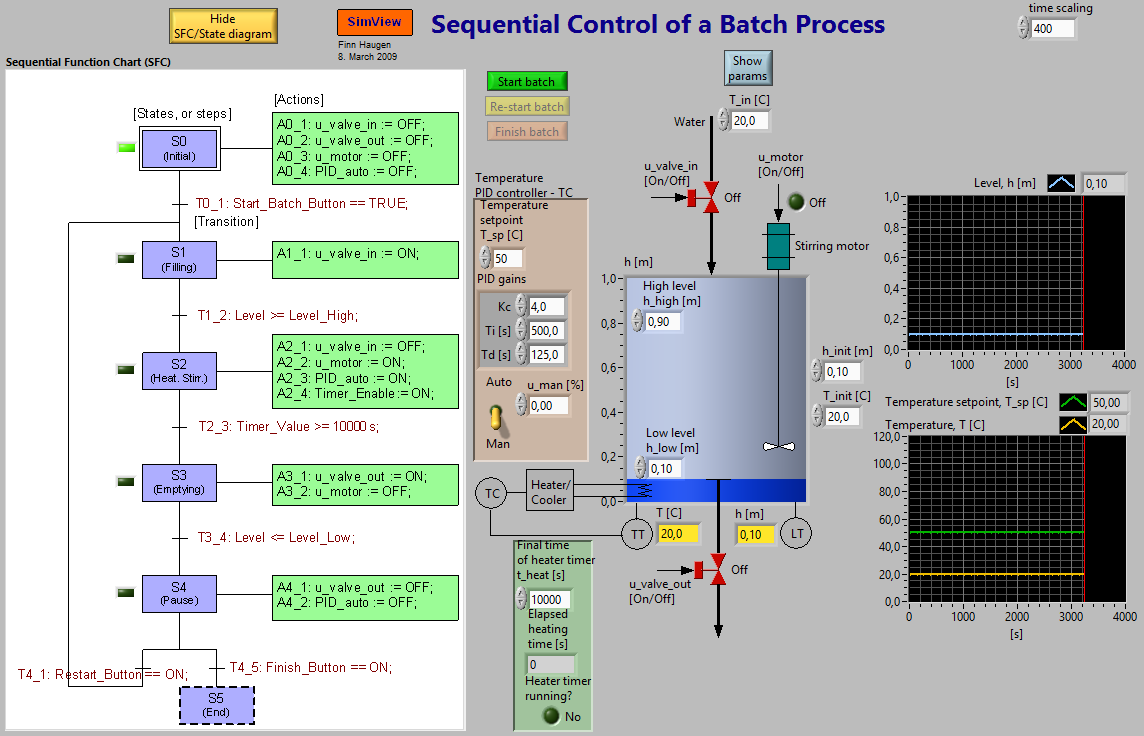 USN. PEF3006 Process Control. Haugen. 2017.
4